Extending Device Installation by Using Co-Installers
Chad Siefert
Senior Test Lead
Microsoft Corporation
Agenda
Types of installers
Installer operation
How to register installers
Finish-install wizard UI and actions
Best practices and common problems
Types Of Installers
Three types of “installers”, all optional
Device Co-installer (most common)
Additional handling for a specific device instance
Class installer
Handling for all devices in a class
Class Co-installer
Additional handling for all devices in a class
Device specific co-installer of class installer is usually a better choice
What Is A Co-Installer?
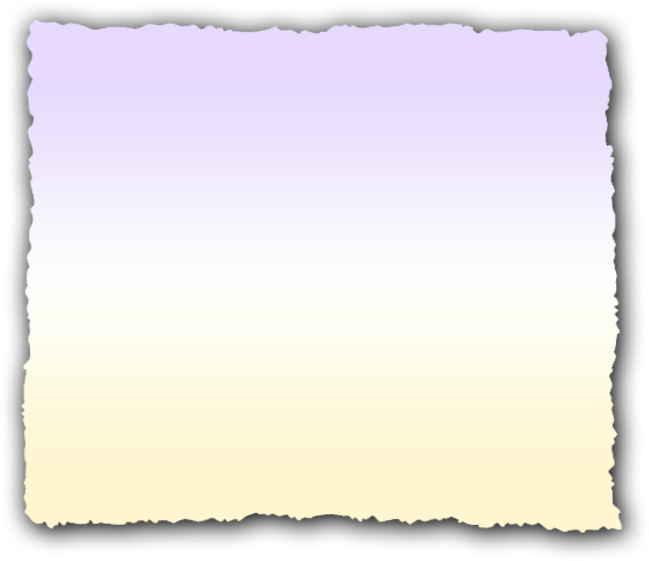 co·in·stall·er, (noun)
A user-mode Win32 DLL that extends device installation.
A co-installer typically writes additional configuration information to the registry, or performs other installation tasks requiring information that cannot be handled by the INF file.
What Can A Co-Installer Do?
A co-installer can be used to
Modify default device settings during installation based on run-time information
Provide “finish install” actions for the user
User-supplied machine settings for the device
Offer to install device-specific applications
Provide device property pages
Custom Device Manager UI to change advanced device settings
Multiple device co-installers can exist
What Is A Class Installer?
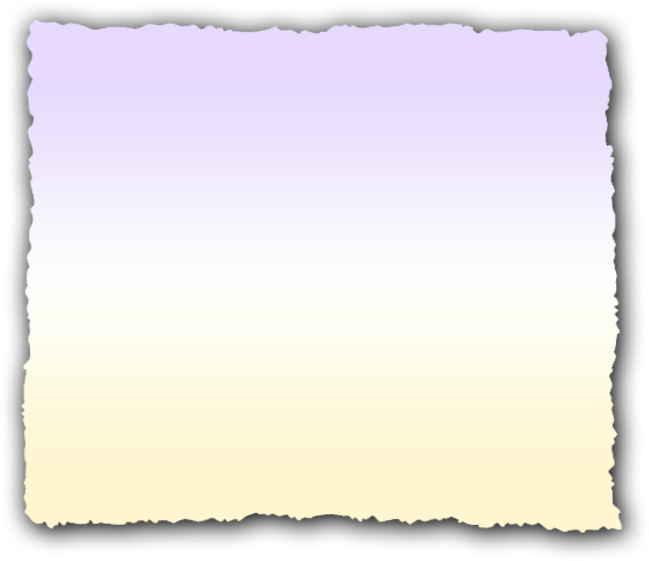 class in·stall·er, (noun)
A user-mode Win32 DLL that extends or performs installation for all devices in a class.
A class-installer typically writes additional configuration information to the registry, or performs other installation tasks requiring information that cannot be handled by the INF file.
What Can A Class Installer Do?
A class installer can be used to
Do everything co-installers can do but may participate in installation for all devices of a class
Only one class installer can exist for any defined device class
What Else Can They Do?
Technically, just about anything
Just a Win32 DLL, invoked for specific events
Extreme flexibility is often abused
Tasks not limited to device configuration
Boundary between drivers and applications is blurred
Scenarios and environments not considered
Wide variety of deployment scenarios are often affected.
More on this later…
Why Create An Installer?
Your device requires setup steps that cannot be performed with an INF
You need to install an application to expose all the functionality of your device
Settings must be provided by the user for your device to function
You want to uninstall components when your device is removed
Co-installers can respond to a DIF_REMOVE to do this in some scenarios
Class And Co-Installer Operation
Class
Co-installers(s)
SetupDiCallClassInstaller(DIF_c,…)
SetupDiCallClassInstaller(DIF_a,…)
SetupDiCallClassInstaller(DIF_b,…)
Device
Installation
Action

new device arrival, user-initiated action
Device Installation Components
Co-installer n
Device-specific
Co-installers(s)
SetupAPI
Class
Installer
“post-processing” required
SetupAPI Default Action
Class And Co-Installer Operation
May be called in different contexts
Interactive and non-interactive
Standard User, Administrator and Local System security contexts
Only show UI at appropriate times
Check DI_QUIETINSTALL for all DIF codes
Use only system-provided UI infrastructure during device installation
Finish-install Wizards, Finish-install Actions
What's A "DIF" Code?
Device Installation Function code
Describe phases of device installation
DIF_REGISTER_COINSTALLERS
New co-installers from INF will be registered
DIF_INSTALLDEVICEFILES
Driver files will be copied
DIF_INSTALLDEVICE
New device settings will be applied
Other device operations
DIF_ADDPROPERTYPAGE_ADVANCED
Supply custom property pages
DIF_REMOVE
Device removal
Processing DIF Codes
As little as possible
All DIF codes have a default implementation
e.g. DIF_INSTALLDEVICE == SetupDiInstallDevice
Called automatically during normal operation
Sufficient for nearly all scenarios
Default export must not be called directly
Never from outside the installer chain!
Direct call bypasses all class and co-installer handling
Your installer will not be called!
Exported for use by class installers only, under specific conditions
More on this later…
Class Installer InterfaceFunction prototype
Export must use the following prototype




Note __stdcall calling convention!
Function parameters describe
Operation being performed
Device operation is targeted at
No context, called just once per operation
typedef DWORD (CALLBACK* CLASS_INSTALL_PROC)
(
	__in 	DI_FUNCTION	InstallFunction,
	__in 	HDEVINFO		DeviceInfoSet,
	__in_opt	PSP_DEVINFO_DATA	DeviceInfoData
);
Class Installer IntefaceReturn codes
best practice
ERROR_DI_DO_DEFAULT
Expected result (not an error)
Indicates SetupAPI should perform the default action
e.g. DIF_INSTALLDEVICE == SetupDiInstallDevice
Must be returned for all unrecognized operations
NO_ERROR
Indicates class installer has called default action function itself
Use only if class installer “post-processing” is required
Other Win32 or SetupAPI error codes
Fails the entire sequence of operations
Class InstallerRegistration
Provided by class “owner”
Only one can exist for a class
Registered by INF when class is installed
[DestinationDirs]
MyClass_Install_CopyFiles = 11

[ClassInstall32]
CopyFiles = MyClass_Install_CopyFiles
AddReg = MyClass_Install_AddReg

[MyClass_Install_CopyFiles]
MyClassInstall.dll

[MyClass_Install_AddReg]
;include other class settings here
HKR,,Installer32,,”MyClassInstall.dll, MyClassInstallEntryPoint”
Co-Installer InterfaceFunction prototype
Export must use the following prototype




Different from class-installer interface!
Distinguishes “pre-” and “post-” processing phases
Co-installers may store per-operation data with Context during pre-processing
On post-processing, Context contains the status of the operation up to that point
typedef DWORD (CALLBACK* COINSTALLER_PROC)
(
	__in 	DI_FUNCTION		InstallFunction,
	__in 	HDEVINFO			DeviceInfoSet,
	__in_opt	PSP_DEVINFO_DATA		DeviceInfoData,
	__inout	PCOINSTALLER_CONTEXT_DATA	Context
);
Co-Installer InterfaceReturn codes
NO_ERROR
Success, continue operation
Must be returned for unrecognized operations
ERROR_DI_POSTPROCESSING_REQUIRED
Call this co-installer again after class installer
Use context for per-operation data, check status
Other Win32 or SetupAPI error code
Fails the entire sequence of operations
Note:  Co-installers do not return ERROR_DI_DO_DEFAULT
Co-InstallerRegistration
Provided by the driver package author
Multiple device co-installers may exist
Registered by INF when driver is installed
[DestinationDirs]
MyDevice_Coinstaller_CopyFiles = 11

[MyDevice.OS-platform.CoInstallers]
CopyFiles = MyDevice_Coinstaller_CopyFiles
AddReg = MyDevice_Coinstaller_AddReg

[MyDevice_Coinstaller_CopyFiles]
MyCoInst0102.dll
ImportDll0102.dll

[MyDevice_Coinstaller_AddReg] HKR,,CoInstallers32,0x00010000,”MyCoInst0102.dll, MyCoInstEntryPoint”
64-Bit Considerations
DLLs are loaded “in-process” of caller
Must match native architecture of the OS
e.g. x86, x64, ia64
Non-native host processes not supported for installation and management tasks
Tip:
Common 32-bit application process can launch a separate, native process for management tasks.
All components of a 64-bit driver package should be signed – including additional installers.
Offline Deployment Considerations
Driver packages can be injected into offline images for deployment
Kernel driver binaries can be loaded for a device before installers are invoked
Boot-critical, WinPE scenarios
Avoid dependencies on run-time file and registry operations in custom installers/separate setup applications
Avoid dependencies on any files which are not referenced in the INF – only driver package files are injected
Tips:
Implement “safe” driver defaults for initial driver operations.
Install required applications silently using Finish Install Actions.
Upgrade/Migration Considerations
Customers expectations are evolving.  Devices should just work in all upgrade and PC to PC migration scenarios.
Expect that your customers will upgrade to a newer operating system
Expect that files not bundled with your driver package will not be where your software installer put them
 Validate upgrade/migration scenarios are functional
Tips:
Expect that your installer will be run on future releases of Windows.
Bundle all required files (driver binaries, co-installer, application installer) in your driver package.
Troubleshooting/Diagnosability
Co-installers and class installers can log to the SetupAPI device installation log too!
%windir%\inf\setupapi.dev.log
Use public logging APIs
SetupGetThreadLogToken
SetupWriteTexLogError
SetupWriteTextLog
Exports are not available before Windows Vista
Dynamically locate to retain down-level compatibility
Finish Install Items
Provided by class installers and co-installers
Obtain device parameters
Ask if device specific applications should be installed
Shown after device is installed (and started)
May be many reboots/logons after initial installation
Interactive administrator user required
Interactive user will be prompted
Finish-Install Wizard Pages
Installation UI in a shell “wizard” format
Installers handle DIF_NEWDEVICEWIZARD_FINISHINSTALL
System may send even when non-interactive
Used to discover if any pages need to be shown
Create pages even when DI_QUIETINSTALL is set
Create wizard pages, but do not display!
System will check whether pages have been created
Will call again in an interactive Administrator context to display
Finish Install Wizard Pages Operation
DIF_NEWDEVICEWIZARD_FINISHINSTALL
Get the class install parameters

Check whether NumDynamicPages has reached the maximum
Fill in the PROPSHEETPAGE structure
Add the page and increment the NumDynamicPages counter

Apply the modified class install parameters
SetupDiGetClassInstallParams
NewDevWizardData.DynamicPages[NewDevWizardData.NumDynamicPages++] =
	CreatePropertySheetPage(&Page)
SetupDiSetClassInstallParams
Finish-Install Action
Custom post-installation processing
Might not have UI
Installers handle DIF_NEWDEVICEWIZARD_FINISHINSTALL
Same as for “finish-install” wizard but…
Set DI_FLAGSEX_FINISHINSTALL_ACTION
No need to create wizard pages
If action exists system will call again in an interactive Administrator context
Will send DIF_FINISHINSTALL_ACTION
Finish-Install Actions Operation
Request during DIF_NEWDEVICEWIZARD_FINISHINSTALL
case DIF_NEWDEVICEWIZARD_FINISHINSTALL:
//
// Requesting finish-install actions
//
if (FinishInstallActionsNeeded())
{
    //
    // Obtain the device install parameters for the device
    // and set the DI_FLAGSEX_FINISHINSTALL_ACTION flag
    //
    DeviceInstallParams.cbSize = sizeof(DeviceInstallparams);
    if (SetupDiGetDeviceInstallParams(DeviceInfoSet,
				DeviceInfoData,
				&DeviceInstallParmas))
    {
        DeviceInstallParams.FlagsEx |= DI_FLAGSEX_FINISHINSTALL_ACITON;
        SetupDiSetDeviceInstallParams(DeviceInfoSet,
				DeviceInfoData,
				&DeviceInstallParams);
    }
}
Break;
Finish-Install Actions Operation
Later when called, handle DIF_FINISHINSTALL_ACTION
case DIF_FINISHINSTALL_ACTION:

if (FinishInstallActionsNeeded())
{
    //
    // Perform the finish-install actions,
    // notify the user that finish-install actions
    // are in progress and wait for
    // the finish-install actions to complete
}
break;
Call To Action
Use co-installers to extend default installation tasks
Do not replace default actions
Use for optional configuration
Limit use to machine-wide device configuration tasks
Not supported for “per-user” actions
Test packages with co-installers and class installers
Hardware-first and software-first scenarios
First-time installation, Update Driver, Uninstall/Re-install
Offline/upgrade/migration scenarios
Use custom SetupAPI Logging in co-installers and class installers
Useful to debug customer issues
Additional Resources
Web Resources:
MSDN Co-installer Reference: 
http://msdn.microsoft.com/en-us/library/ms790151.aspx
MSDN Class Installer Reference:
http://msdn.microsoft.com/en-us/library/ms789507.aspx
MSDN Logging Reference:
http://msdn.microsoft.com/en-us/library/aa477110.aspx
Related Sessions
Discussion:  Device Center, Bluewire, and Device Installation
Device Interfaces Overview
Creating Deployable Driver Packages for Windows
Plug and Play Basics
Please Complete A Session Evaluation FormYour input is important!
Visit the WinHEC CommNet and complete a Session Evaluation for this session and be entered to win one of 150 Maxtor® BlackArmor™ 160GB External Hard Drives50 drives will be given away daily!





http://www.winhec2008.com
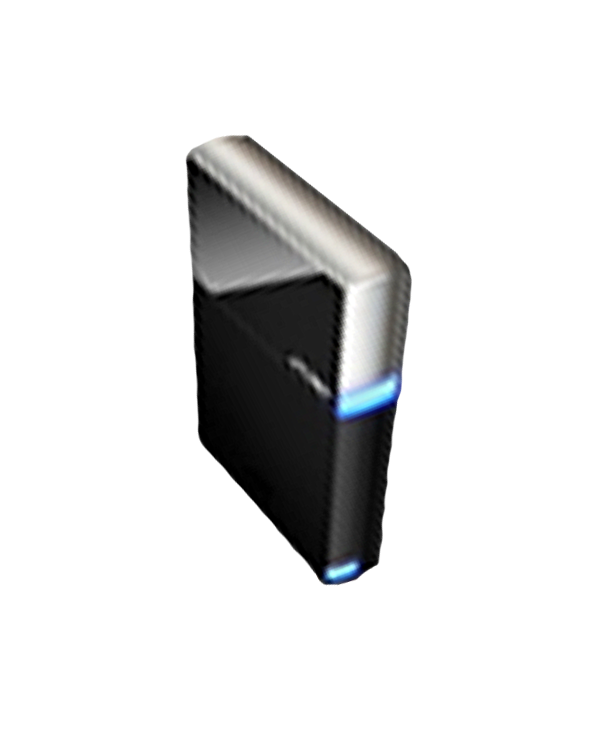 BlackArmor Hard Drives provided by:
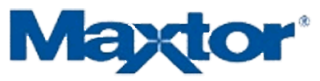 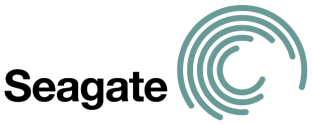 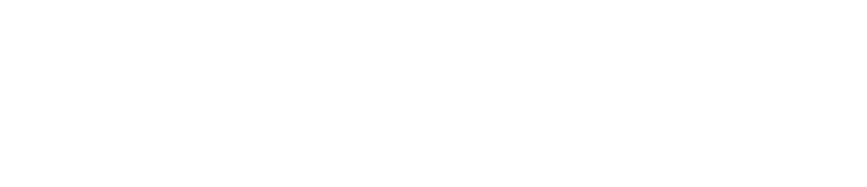 © 2008 Microsoft Corporation. All rights reserved. Microsoft, Windows, Windows Vista and other product names are or may be registered trademarks and/or trademarks in the U.S. and/or other countries.
The information herein is for informational purposes only and represents the current view of Microsoft Corporation as of the date of this presentation.  Because Microsoft must respond to changing market conditions, it should not be interpreted to be a commitment on the part of Microsoft, and Microsoft cannot guarantee the accuracy of any information provided after the date of this presentation.  MICROSOFT MAKES NO WARRANTIES, EXPRESS, IMPLIED OR STATUTORY, AS TO THE INFORMATION IN THIS PRESENTATION.